Misión
Proporcionar atención médica oportuna y de calidad a cada paciente utilizando la tecnología médica de vanguardia. Fomentar y actualizar a los profesionales de la salud de nuestra  comunidad con estándares internacionales, promoviendo y difundiendo eventos de educación e investigación médica y difusión científica.
Valores
CALIDAD
Atendemos las emergencias médicas y de más incidencias de la salud con excelencia, profesionalismo y oportunidad.

SEGURIDAD
Trabajamos en condiciones óptimas para mantener un ambiente digno de la confianza de los pacientes.

INTEGRIDAD
La honestidad en el cimiento de nuestras decisiones médicas, por encima de intereses económicos o materiales.
Valores
COMPROMISO
Utilizamos al máximo nuestras capacidades y competencias para ayudar a la recuperación de la salud de los enfermos.

COMPASIÓN
Brindamos asistencia médica y asesoría administrativa con un trato sensible, de acuerdo a los problemas de nuestros pacientes y sus visitantes.

SERENIDAD
Privilegiamos la reflexión al momento de valorar médicamente cada caso, para trasmitir el bienestar y la armonía durante el trance de cualquier enfermedad.
¿Cómo funciona mi servicio de salud?
Todos los trabajadores cuentan con un servicio de salud en el Hospital Universitario de Saltillo (HUS) que también ampara a su cónyuge y descendientes.

Los trabajadores deberán presentar ante RRHH del ICAI una identificación oficial vigente, e identificación de cónyuge e hijos y/o actas de nacimiento de sus hijos en caso de menores.

El director de Recursos Humanos notifica al HUS de altas y bajas en el Instituto.

Con esta información el HUS actualiza el padrón de beneficiarios.
¿Con qué servicios cuento?
SERVICIOS DEL HOSPITAL UNIVERSITARIO 

Medicina Nuclear / Gammagrafía.
Unidad de Quimioterapia.
Unidad de Cuidados Intensivos Adultos 
Unidad de Cuidados Intensivos Neonatales (UCIN) 
Tococirugía con 3 camas de labor, 2 salas de expulsión y 1 quirófano.
Unidad de Endoscopia Intervencionista.
Unidad de Hemodiálisis con 6 Máquinas de Hemodiálisis.
Unidad de Urgencias.
Hospitalización 
Consulta Externa.
¿Con qué servicios cuento?
ESPECIALIDADES MÉDICAS
Anestesiología.
Cirugía General.
Ginecología y Obstetricia.
Medicina Interna.
Pediatría.
Cardiología.
Endocrinología.
Hematología.
Cirugía Oncológica.
Ginecología Oncológica.
Oftalmología.
Otorrinolaringología.
Gastroenterología.
Endoscopia
Neurología.
Neumología.
Medicina Crítica.
Reumatología.
Psicología.
Psiquiatría.
Urología.
Nefrología.
Terapia Física y Rehabilitación.
Traumatología y Ortopedia.
Oncología Médica.
Perinatología
¿Con qué servicios cuento?
LABORATORIO
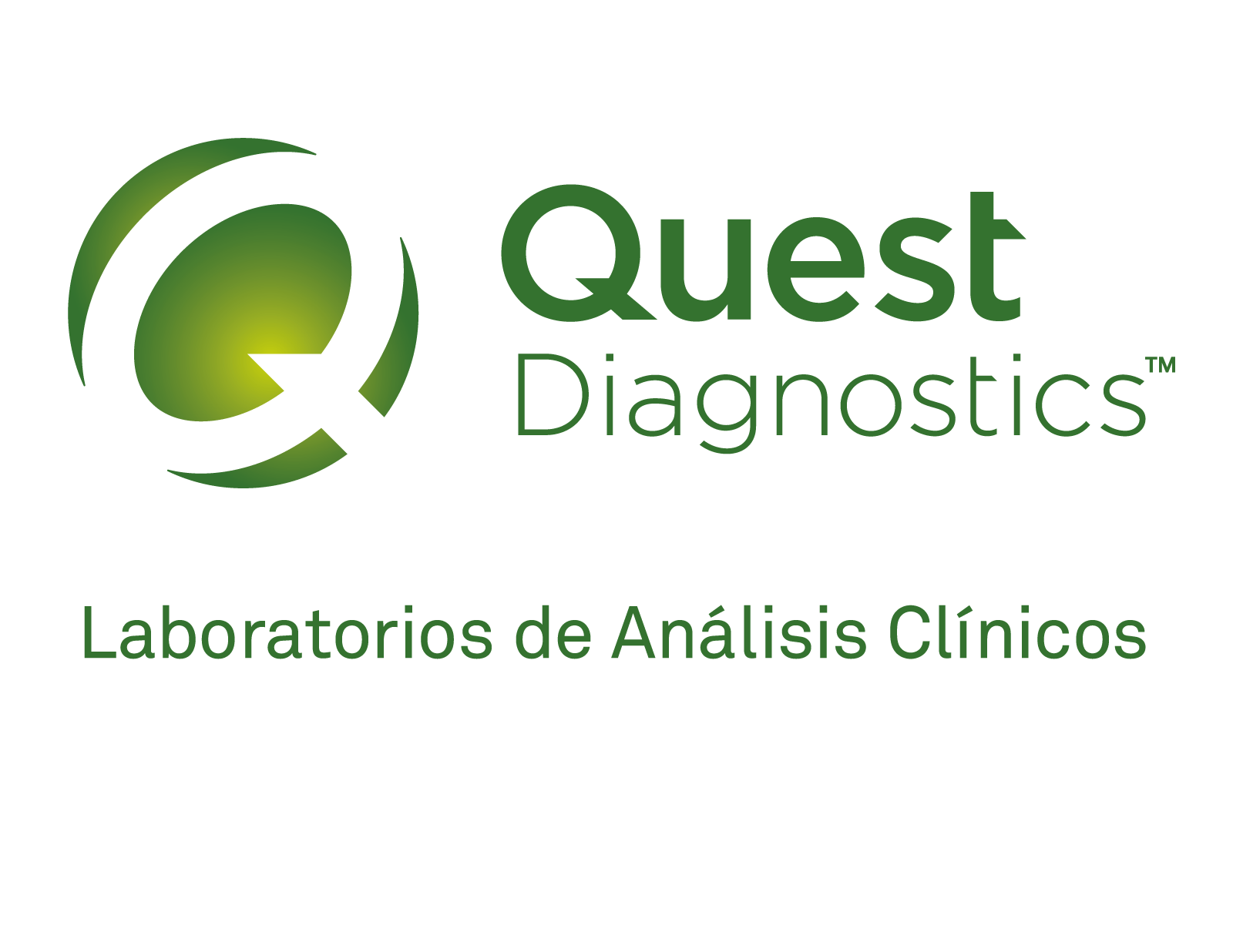 Quest Diagnostics es un laboratorio clínico estadounidense que opera en los Estados Unidos, Puerto Rico, México y Brasil. Mantiene acuerdos de colaboración con varios hospitales y clínicas de todo el mundo.
¿Con qué servicios cuento?
EXÁMENES DE LABORATORIO
Panel covid-19
Smac 30
Smac infantil
Perfil hepatico
Smac plus 39
Smac 49 advanced
Tiroideo con tsh, perfil
Smac femenino plus
Ginecológico 4, perfil (6 hormonas)
Hormonal hombre, 6 hormonas
Paquete salud smac 30
Paquete smac 49 adv plus
Artritis reumatico, perfil
Paquete smac 49 adv plus femenino
Paquete smac 49 adv plus masculino
Antidoping 3 analitos
Preoperatorio básico
 Preoperatorio extendido
Tiempo protombina y tromboplastina parcial
¿Con qué servicios cuento?
EXÁMENES DE LABORATORIO
 
Bioquímica







Tiroideo
Química sanguínea, 4 elementos
Química sanguínea, 12 elementos
Perfil de lípidos
Proteína c reactiva normal
Hierro total y captación
Antiestreptolisina o (asto)
Factor reumatoide
Factor reumatoide cuantitativo
Complemento c3 y c4
Inmunoglobulinas, perfil igg, igm, iga
Proteína c reactiva ultrasensible
Hemoglobina glicosilada (a1c)
T4 (tiroxina), total
T3 (triyodotironina), total
T3 (triyodotironina), libre
T4 (tiroxina), libre
Tsh (hormona estimulante de    tiroides)
¿Con qué servicios cuento?
EXÁMENES DE LABORATORIO
 
Ginecológico





Tumoral
Progesterona, suero
Estradiol, suero
Fsh (hormona folículo estimulante)
Lh (hormona luteinizante)
Testosterona total, suero
Prolactina, suero
Prolactina dos determinaciones
Prostático especifico ag (psa) total
Prostático especifico ag (psa) total y libre
Alfafetoproteína, marcador tumoral suero
Ca 125, marcador tumoral ovario
Ca 15-3, suero mama
Ca 19-9, suero colon
Carcinoembrionario, ag (cea)
Gonadotrofina coriónica beta marcador tumoral
¿Con qué servicios cuento?
EXÁMENES DE LABORATORIO
 
Virales






Hematología


PCR
Anti-sars-cov-2, ac igg (local)
Hiv 1/2, ac rastreo
Hepatitis c, ac
Hepatitis b ag de superficie
Sars-cov-2 rna (covid-19), rt pcr
Biometría hemática (bhc)
Reticulocitos, cuenta
Velocidad de sedimentación  globular, vsg
Grupo sanguíneo y factor rh
Coombs directo
Coombs indirecto
¿Pago?
Requiero un servicio en el hospital ¿Qué hago?
URGENCIAS
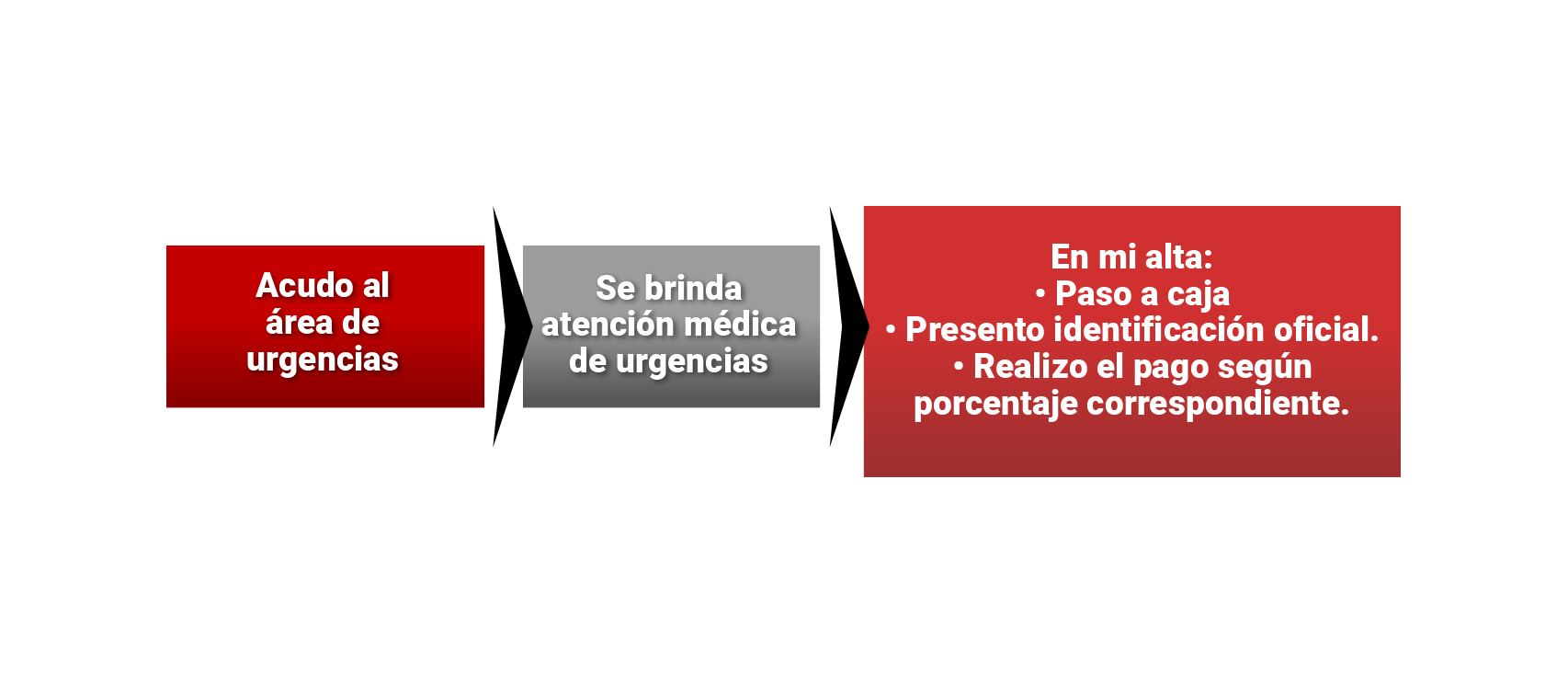 Requiero un servicio en el hospital ¿Qué hago?
CONSULTA ESPECIALISTA, LABORATORIO Y RAYOS X
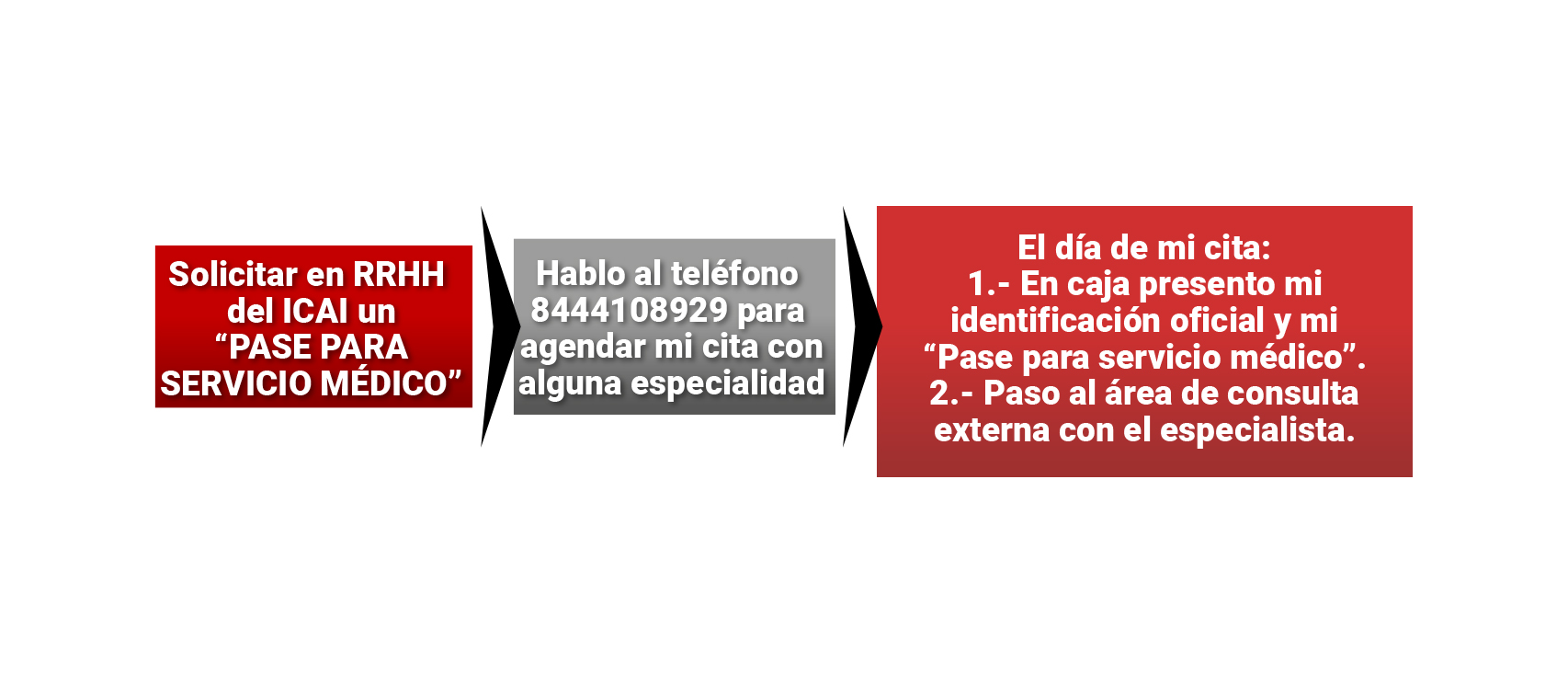 Requiero un servicio en el hospital ¿Qué hago?
EN CASO DE:
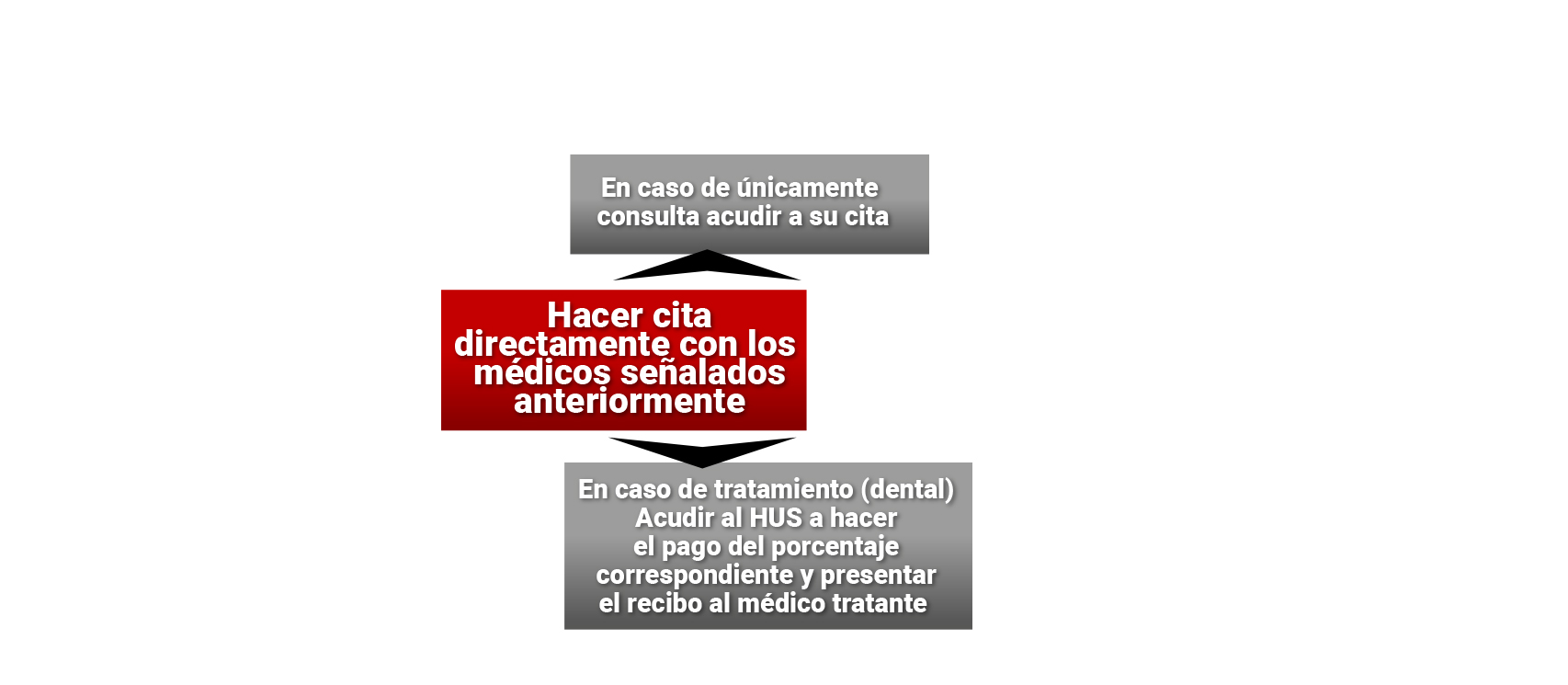 Alergólogo
Dra. Teresa Padilla Serrato
Venustiano Carranza 4036 
Consultorio 32E,
Centro Hospitalario La Concepción

Dermatólogo
Dra. Gabriela Pérez Coronado
Tel. 8444122020 8441127479
Especialidades médicas San Juan 
Allende Sur 435 Zona Centro 

Servicios Dentales 
Odontopediatra
 Blvd. Moctezuma #1525 
Plaza Loreto col. Los Pinos	
 Tel. 8444153618
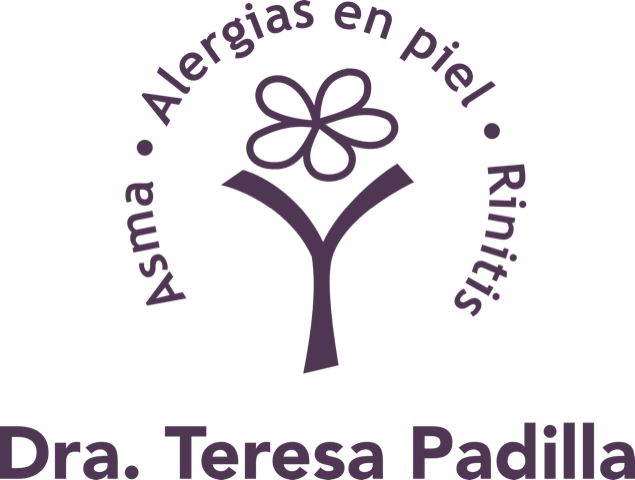 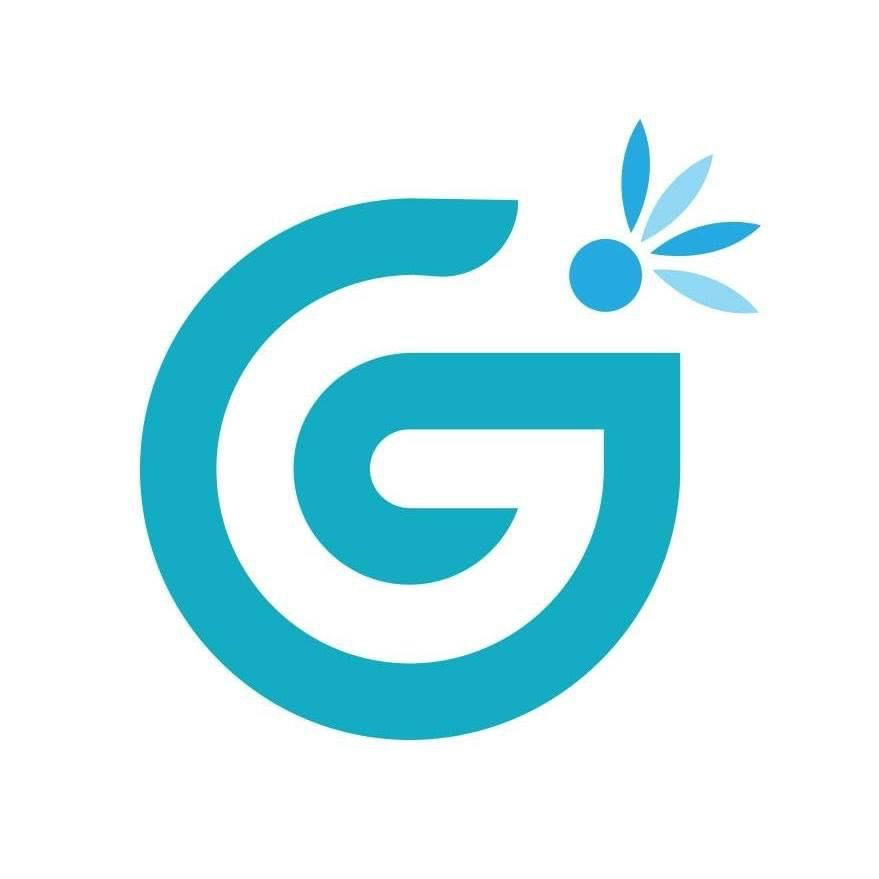 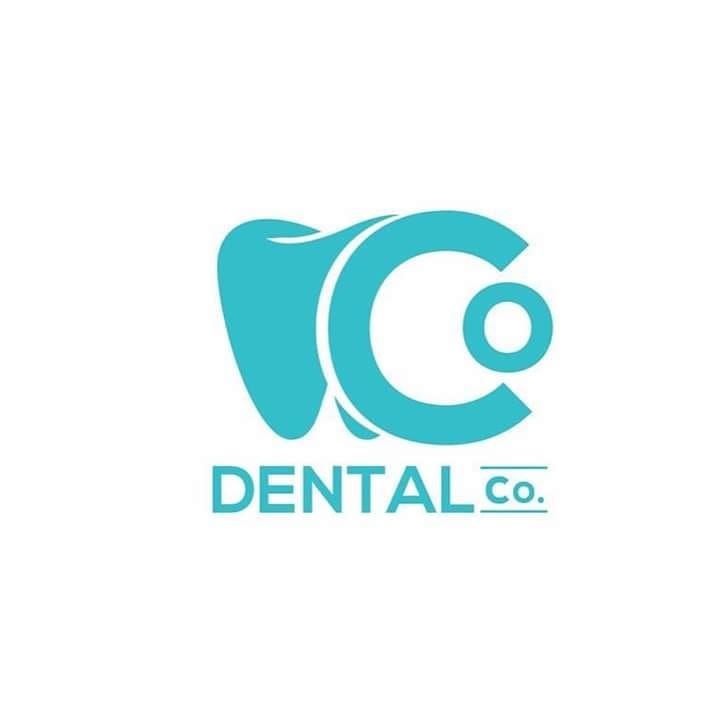 Requiero un servicio en el hospital ¿Qué hago?
FARMACIA
Los trabajadores del Instituto deberán adquirir el medicamento en farmacia. En caso de que el Hospital no cuente con una parte o el total del mismo, le será entregado un formato.